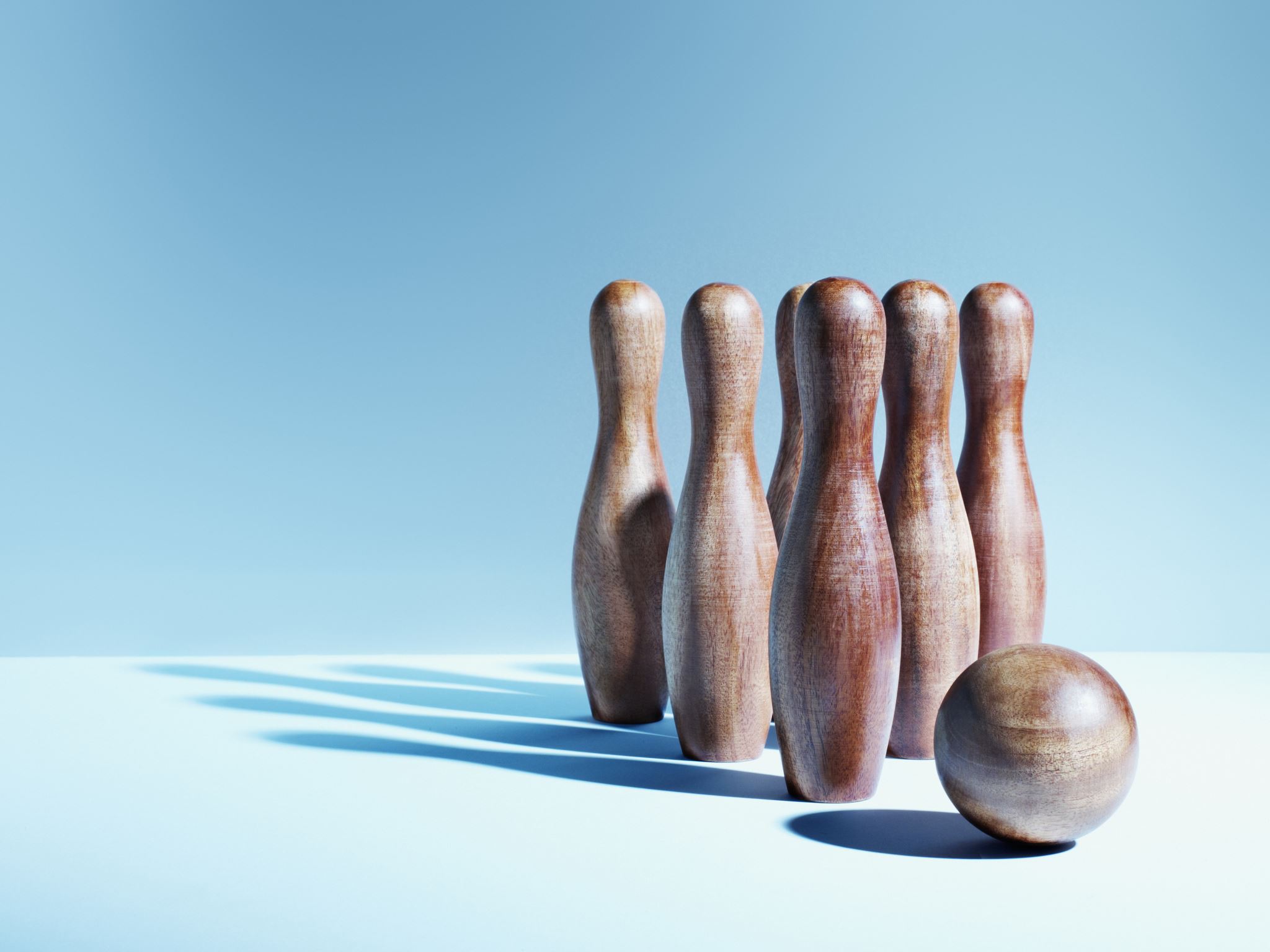 MSc Applied Sport Psychology
Course information
Semester A structure
The development of our programme
A comprehensive and contemporary approach to learning, research, and applied practice. 
The programme is accredited by the Psychological Society (BPS) and aligns to both the BPS standards and the professional standards of the Health and Care Professional Council (HCPC).
The programme team are all registered Sport and Exercise Psychologists.
Aims of our programme
Further develop students’ existing knowledge and understanding from undergraduate learning also considering continued professional development and training of practical, ethical and transferable skills 
Relevant to further development and t4raining onto  BPS stage 2 leading to chartership, HCPC registration, and British Association of Sport and Exercise Science (BASES) Sport and Exercise Psychology Accreditation Routeway (SEPAR) and BASES supervised experience.

Provide students with in-depth knowledge and understanding of the discipline of sport and exercise psychology, including a critical awareness of current issues and developments, informed by current scholarship and research. 
Develop students’ critical thought, contemporary learning, intellectual reasoning, research and practical skills for application to diverse environments and clients within sport and exercise psychology.
Aims of our programme
Develop students’ knowledge and understanding of professional practice frameworks, ethical considerations, effective communication, and professional boundaries in applied practice of sport and exercise psychology.  

Allow students to develop and apply their research skills within sport and exercise psychology, with sound consideration of relevant moral, ethical, and legal issues applicable to research of psychological enquiry.
Semester A modules